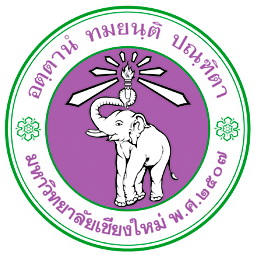 Pattern Recognitionscikit-learn
Chumphol Bunkhumpornpat
Department of Computer Science
Faculty of Science
Chiang Mai University
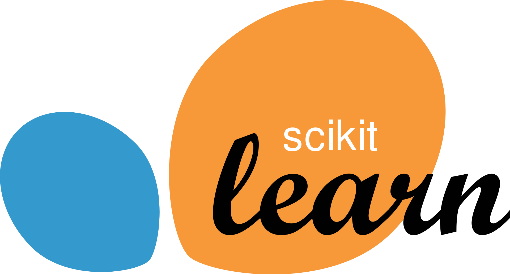 Simple and efficient tools for predictive data analysis
Accessible to everybody, and reusable in various contexts
Built on NumPy, SciPy, and matplotlib
Open source, commercially usable - BSD license
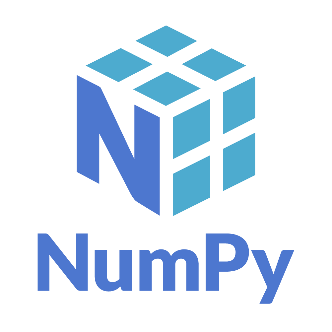 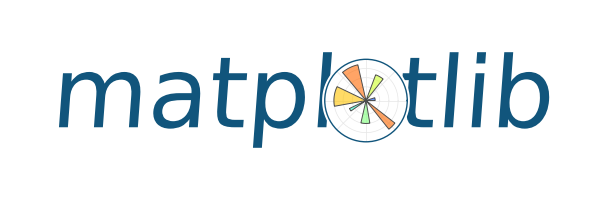 204453: Pattern Recognition
2
Load in the Iris Dataset
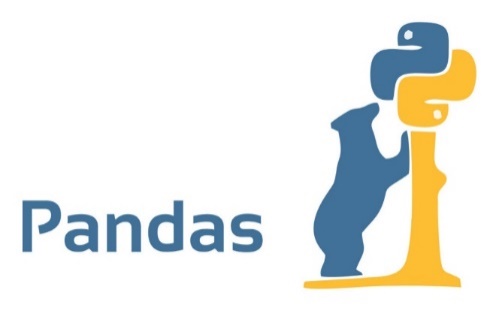 import pandas as pd

dataset = pd.read_csv("iris.csv")
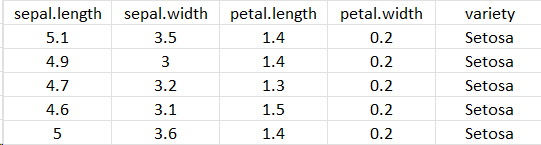 204453: Pattern Recognition
3
Preprocessing of Dataset
X = dataset.iloc[:,:-1]
y = dataset.iloc[:, -1]
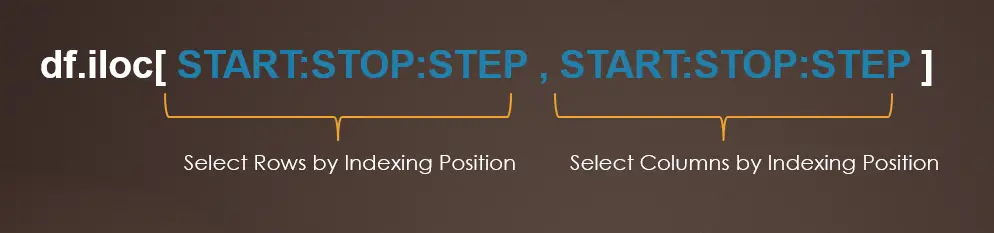 4
Train/Test split
from sklearn.model_selection import train_test_split

X_train, X_test, y_train, y_test = 
	train_test_split(X, y, test_size=0.33)
204453: Pattern Recognition
5
Make Your Prediction byK-nearest Neighbors
from sklearn.neighbors import KNeighborsClassifier

classifier = KNeighborsClassifier()
classifier.fit(X_train, y_train)
y_pred = classifier.predict(X_test)
204453: Pattern Recognition
6
Output
[150 rows x 5 columns]
[[15  0  0]
 [ 0 13  0]
 [ 0  3 19]]
0.94
204453: Pattern Recognition
7
sklearn.neighbors.KNeighborsClassifier
n_neighbors
Number of neighbors to use by default for kneighbors queries
Weights
Weight function used in prediction
Metric
Metric to use for distance computation
204453: Pattern Recognition
8
n_neighbors : int
default = 5

Function Call:
classifier = KNeighborsClassifier(n_neighbors=1)
204453: Pattern Recognition
9
metric : {‘minkowski’, ‘manhattan’},
default = ’minkowski’
The standard Euclidean distance when p = 2
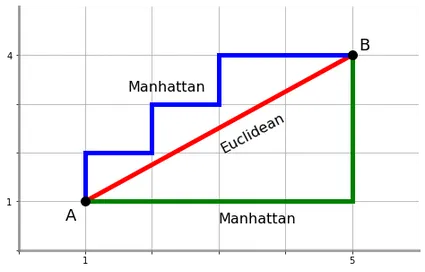 10
Evaluating Your Algorithm
from sklearn.metrics import confusion_matrix, accuracy_score

print(confusion_matrix(y_test, y_pred))
print(accuracy_score(y_test, y_pred))
204453: Pattern Recognition
11
weights : {‘uniform’, ‘distance’},
default = "uniform’
‘uniform’ : uniform weights
All points in each neighborhood are weighted equally.
‘distance’ : weight points by the inverse of their distance
Closer neighbors of a query point will have a greater influence than neighbors which are further away.
204453: Pattern Recognition
12
Classical Naive Bayes vs Gaussian Naive Bayes
Classical Naive Bayes
Categorical Features
Multinomial Distribution
Gaussian Naive bayes
Continuous Valued Features
Gaussian (normal) Distribution
204453: Pattern Recognition
13
Categorical Naive Bayes
from sklearn.naive_bayes import CategoricalNB

classifier = CategoricalNB()
204453: Pattern Recognition
14
Gaussian Naive Bayes
from sklearn.naive_bayes import GaussianNB

classifier = GaussianNB()
204453: Pattern Recognition
15
16
Decision Tree
from sklearn.tree import DecisionTreeClassifier

classifier = DecisionTreeClassifier(criterion='entropy')
204453: Pattern Recognition
17
Tree Class for Visualization
import matplotlib.pyplot as plt
from sklearn import tree

tree.plot_tree(classifier)
plt.show()
204453: Pattern Recognition
18
19
sklearn.tree.DecisionTreeClassifier
criterion
The function to measure the quality of a split
max_depth
The maximum depth of the tree. 
If None, then nodes are expanded until all leaves are pure or until all leaves contain less than min_samples_split samples.
min_samples_split
The minimum number of samples required to split an internal node
204453: Pattern Recognition
20
Criterion : {‘gini’, ‘entropy’, ‘log_loss’}
default = ‘gini’
204453: Pattern Recognition
21
max_depth : int
default = None
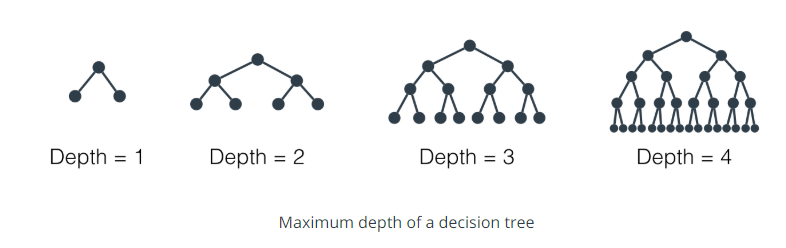 22
min_samples_split : int or float
default = 2
If int, then consider min_samples_split as the minimum number.
If float, then min_samples_split is a fraction and ceil(min_samples_split * n_samples) are the minimum number of samples for each split.
23
24
Random Forest
from sklearn.ensemble import RandomForestClassifier

classifier = RandomForestClassifier(n_estimators=1000 )
204453: Pattern Recognition
25
sklearn.ensemble.RandomForestClassifier
n_estimators
The number of trees in the forest
criterion
max_depth
min_samples_split
204453: Pattern Recognition
26
n_estimators : int
default = 100
204453: Pattern Recognition
27
k-Fold Cross-Validation
28
k-Fold Cross-Validation
from sklearn.model_selection import KFold
from sklearn.model_selection import cross_val_score
from numpy import mean

cv = KFold(n_splits=10, random_state=1, shuffle=True)
scores = cross_val_score(classifier, X, y, 	scoring='accuracy', cv=cv, n_jobs=-1)
print(mean(scores))
204453: Pattern Recognition
29
sklearn.model_selection.KFold
n_splits
Number of folds
shuffle
Whether to shuffle the data before splitting into batches
The samples within each split will not be shuffled
random_state
When shuffle is True, random_state affects the ordering of the indices, which controls the randomness of each fold. 
Otherwise, this parameter has no effect
Pass an int for reproducible output across multiple function calls
204453: Pattern Recognition
30
n_splits : int
Default = 5
Must be at least 2
204453: Pattern Recognition
31
shuffle : bool
Default = False
204453: Pattern Recognition
32
random_state : int
RandomState instance or None
Default = None
204453: Pattern Recognition
33
Random State : None
This is the default value. 
This allows the function to use the global random state instance from np.random
If you call the same function multiple times with random_state=None, that function will produce different results across different executions.
204453: Pattern Recognition
34
Random State : int
We can use an integer for random_state
We can use any integer including 0, but not negative ones, only positive integers 
The most popular integers are 0 and 42
When we use an integer for random_state, the function will produce the same results across different executions
The results are only changed if we change the integer value
204453: Pattern Recognition
35
Why is Random State Always 42?
36
Feature Scaling
from sklearn.preprocessing import StandardScaler

scaler = StandardScaler()
scaler.fit(X_train)
X_train = scaler.transform(X_train)
X_test = scaler.transform(X_test)
204453: Pattern Recognition
37
204453: Pattern Recognition
38
38
39
References
https://scikit-learn.org/stable/index.html
https://www.kdnuggets.com/2022/07/knearest-neighbors-scikitlearn.html
https://machinelearningmastery.com/how-to-configure-k-fold-cross-validation/
https://towardsdatascience.com/why-do-we-set-a-random-state-in-machine-learning-models-bb2dc68d8431
204453: Pattern Recognition
40
Image Sources:
https://sparkbyexamples.com/pandas/pandas-iloc-usage-with-examples/
https://www.omnicalculator.com/math/manhattan-distance
https://towardsdatascience.com/gaussian-naive-bayes-4d2895d139a
https://julienbeaulieu.gitbook.io/wiki/sciences/machine-learning/decision-trees
https://machinelearninggeek.com/cross-validation-in-scikit-learn/
https://www.hotstar.com/in/movies/the-hitchhikers-guide-to-the-galaxy/1260018023
https://michael-fuchs-python.netlify.app/2019/08/31/feature-scaling-with-scikit-learn/
204453: Pattern Recognition
41